ЭВЕНТУАЛЬНЫЙ АНТАГОНИЗМ ДОБАВОК В ПОЛИОЛЕФИНАХ И ДРУГИХ ТЕРМОПЛАСТАХ.
Екимов А.И.
ПолиЛаб 21/06/2022
Краткие вводные
Цель – не погружение в тонкости рецептуростроения, а демонстрация некоторых кейсов на конкретных примерах.
Зачастую мы сталкиваемся с нежелательными явлениями при переработке полимеров (пожелтение, ухудшение механических свойств, термо- и УФ стойкости)  
Вовсе не обязательно виноват полимер; во многих случаях причина – это просто некорректно выбранная система добавок. 
Некоторые добавки, эффективные в первичных полимерах, перестают работать в компаундах. Это особенно актуально при реализации проекта “Vivlen” 
Понимание особенностей взаимодействия добавок между собой является важной задачей при развитии нового марочного ассортимента.
ПолиЛаб – площадка для квалифицированной отработки решений на основании изучения литературных, патентных данных, отзывов клиентов и собственного опыта.
Образ результата: 
ближний горизонт: понимание «быстрых» эффектов («почему пожелтело при переработке» и т.д.)
Развитие собственных компетенций при проектировании рецептур (cost / performance)
Эффективная работа по претензиям клиентов
ПолиЛаб – антагонизм добавок
Краткие вводные
«Явный» антагонизм (так делать не надо)

«Неявный» антагонизм (учитывать при проектировании рецептур): проявляется при некорректной оптимизации (в погоне за чрезмерным снижением с/с)

«Эвентуальный» антагонизм (результат непредсказуем)

Case Study
ПолиЛаб – антагонизм добавок
Реальный кейс (картриджи) – обращение клиента.
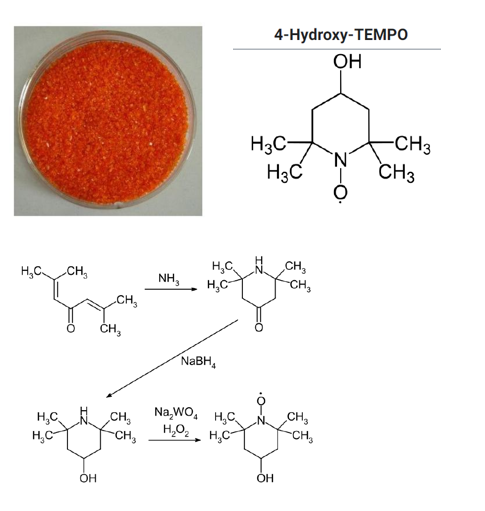 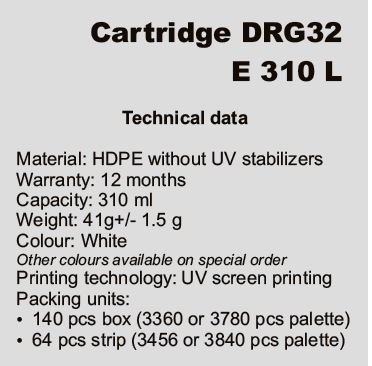 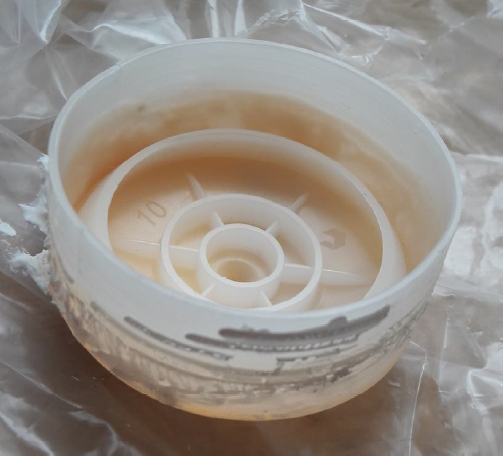 Клей ПВА содержит пероксид водорода (остатки инициирующей системы)
Реакция HALS => образование окрашенных нитроксильных радикалов.
4
21.06.2022
ПолиЛаб – антагонизм добавок
Типичные примеры синергизма добавок
Типичные примеры 
антагонизма добавок
Нуклеатор бензоат натрия + антациды
HALS + некоторые фенольные АО
АО1010 + гидротальцит DHT-4A
TiO2 + СВ
HALS + тиоэфиры 
CaSt + UVA
HALS + антипирены (Br)
HALS + сажа (кислая) 
HALS + CaCO3 coated St acid
SiO2 + эрукамид 
Zn стеарат + эрукамид
Тальк/SiO2 + PPA
Фенольные АО + фосфиты
Фенольные АО + тиоэфиры (DSTDP)
Фенольные АО + УФ-абсорберы  
Фенольные АО + этоксилированные амины 
HALS + UVA
HALS + benzoates
Тальк + некоторые нуклеаторы
ПолиЛаб – антагонизм добавок
5
21.06.2022
Нуклеатор бензоат натрия + антациды
Бензоат натрия – высокоактивный агент, способный реагировать с другими компонентами рецептуры и наполнителями (CaCO3 аппретированный etc.)
2NaBz + CaSt2 => CaBz2 + 2NaSt (неактивные)
Последствия: ухудшение потребительских свойств (физмех, цикл)
Нуклеаторы других классов (сорбитолы, фосфаты, карбоксилаты) нечувствительны к стеаратам.

Вывод: ПП нуклеированный бензоатом натрия, может применяться только в чистом виде (не как компонент компаундов). Учесть при проектировании Vivilen и компаундов. Кейс ПолиПластика (сравнение с НКНХ)
ПолиЛаб – антагонизм добавок
6
21.06.2022
АО1010 + гидротальцит DHT-4A
Общая схема окислительных превращений фенольных АО (кислотно-основной катализ):
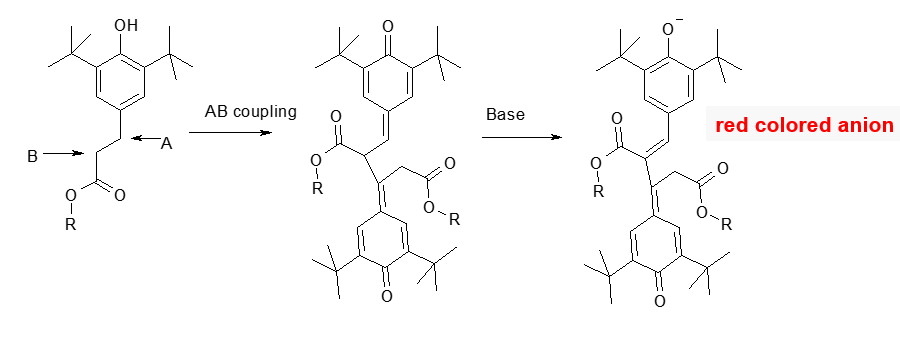 Реакция катализируется неорганическими и органическими основаниями.
«Эвентуальный» антагонизм
Последствия: 
Пожелтение; 
Необоснованные претензии к поставщикам добавок
Митигация: 
Корректный выбор марки гидротальцита (ZHT-4V: “Product in which Zinc has been incorporated for improved color”) 
Где возможно, применение AGF стойких АО (3114, 1790)
ПолиЛаб – антагонизм добавок
7
21.06.2022
[Speaker Notes: ZHT-4V: Product in wich Zinc has been incorporated for improved color]
Антагонизм некоторых фенольных АО (Ирганокс 1010) - HALS
Механизм (один из…)
Кейс – автопром. ТОС ПП
PP Homo plaques (2 mm), ISO 4577 or ASTM D3012
Base stabilization:  0.15% Blend B215 + 0.1% calcium stearate
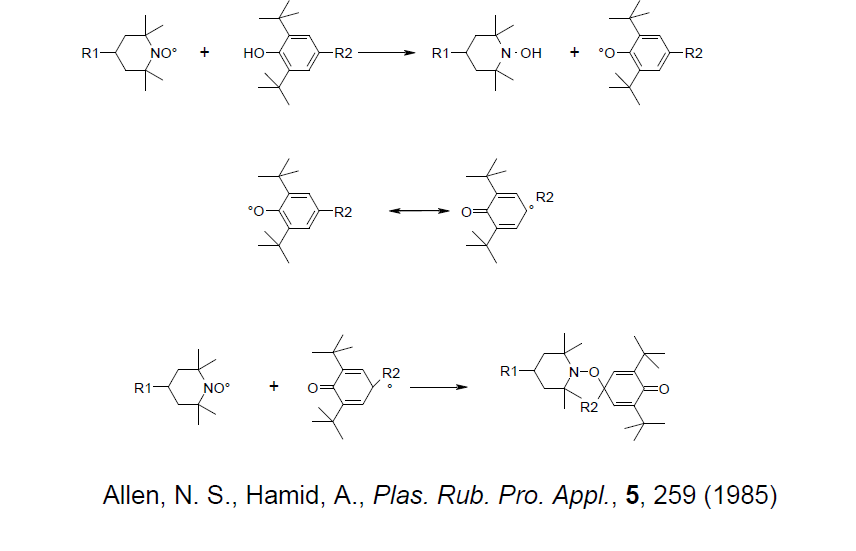 Me-HALS не взаимодействуют с АО1010 при повышенной температуре (лучше ТОС и OIT)
Последствия: 
Бесполезное расходование стабилизаторов (особенно при малых дозировках); 
Пожелтение; ухудшение эффективности
Необоснованные претензии к поставщикам добавок
ПолиЛаб – антагонизм добавок
8
21.06.2022
[Speaker Notes: Файл Micro-…]
Антагонизм некоторых фенольных АО (Ирганокс 1010) - HALS
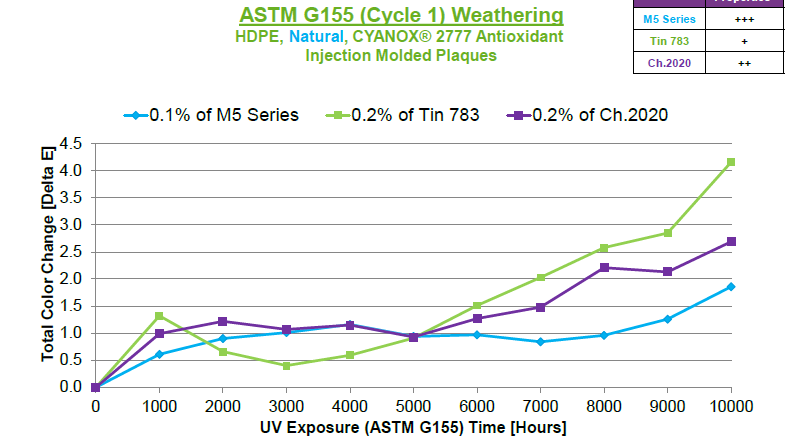 Кейс: УФ-стаб литьевого HDPE
Solvay. УФ-стабилизатор для HDPE: M528 + АО2777:  почему 2777 а не В215? В чем разница между АО1010 и АО1790?
Одна из причин:
- «AGF – эффект» (причина изменения цвета при экспозиции)
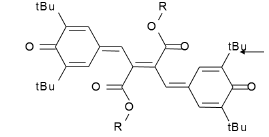 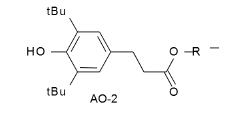 X
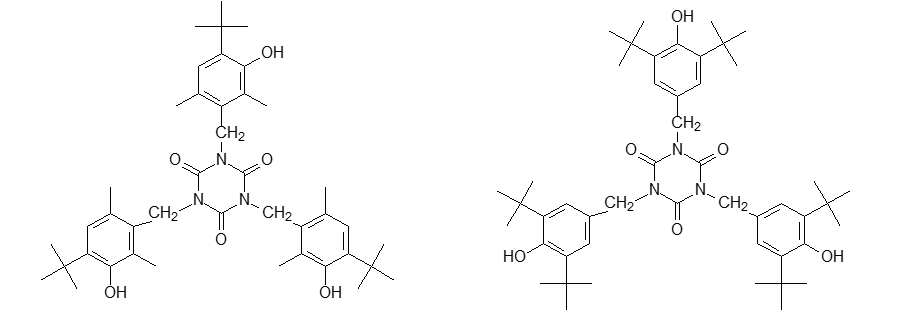 АО1790 / 3114 не вступают в подобные реакции
Последствия:
- Недостижение требуемой  УФ-стабильности, в т.ч. несоответствие требованиям по ΔE (YI) после экспозиции
Митигация: корректный выбор системы АО для каждого конкретного применения, критический анализ рекомендаций поставщиков добавок
N-CH3 HALS где требуется UV+ LTTS (автокомпаунды) 
АО1010 => АО 1790 (рек. Solvay) / AO3114 (реком BASF) => better UV-stab, less YI
ПолиЛаб – антагонизм добавок
9
21.06.2022
[Speaker Notes: циклогексан]
HALS + тиоэфиры
HALS + PPA
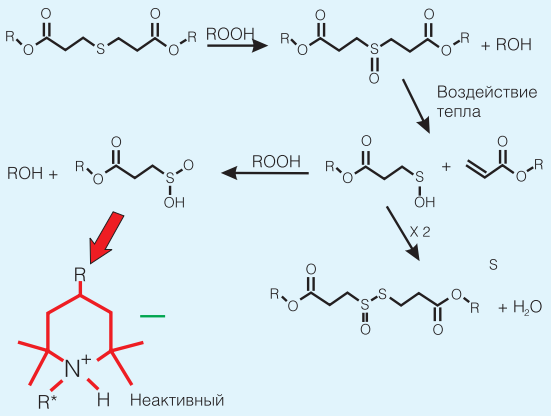 Влияние на остаточное относительное удлинение при разрыве (в % от начального значения) продолжительности tобл  УФ-облучения в везерометре пленки из LLDPE + 0,08 % РРА и 0,15 % соединений с различным строением HALS (источник: Dyneon): 1 – без HALS отсутствует; 
2 – >N–H; 3 – >N–R; 4 – >N–R/>N–CH3; 5 – >N–OR
Химический механизм действия тиосинергистов в присутствии HALS заключается в разрушении гидроперекисей с образованием, в том числе, сульфокислот, протонирующих пиперидиновый азот
Последствия: 
Ухудшение эксплуатационных свойств
Последствия: 
Ухудшение эксплуатационных свойств
Митигация: 
Применение замещенных HALS
Замена тиоэфиров другими синергистами
Митигация: 
Применение замещенных HALS
Корректный выбор PPA
ПолиЛаб – антагонизм добавок
10
21.06.2022
HALS + CaCO3
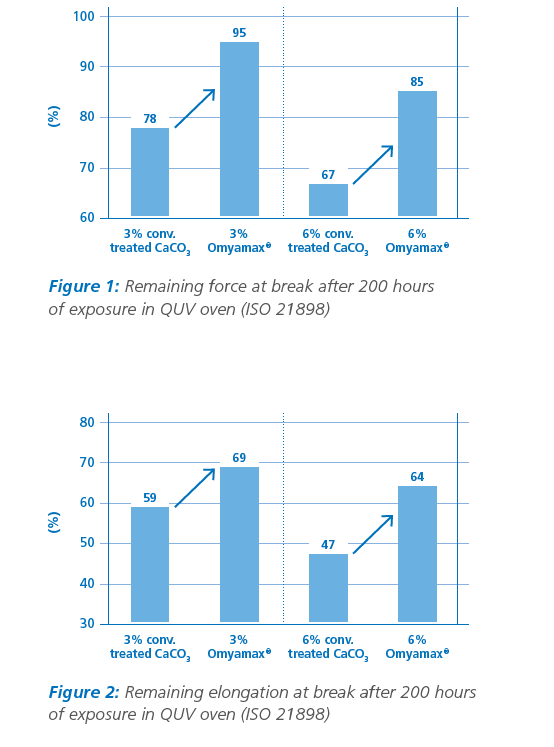 Кейс – рафия.
Дезактивация HALS стеариновой кислотой аппрета с образованием неактивной аммонийной соли
Последствия: 
Ухудшение эксплуатационных свойств
Перерасход УФ-стабилизаторов
Митигация: 
Применение специальных наполнителей
Использование синергических смесей УФ-стабилизаторов
ПолиЛаб – антагонизм добавок
11
21.06.2022
HALS + антипиреныстадионные кресла)
HALS + сажа (мембраны)
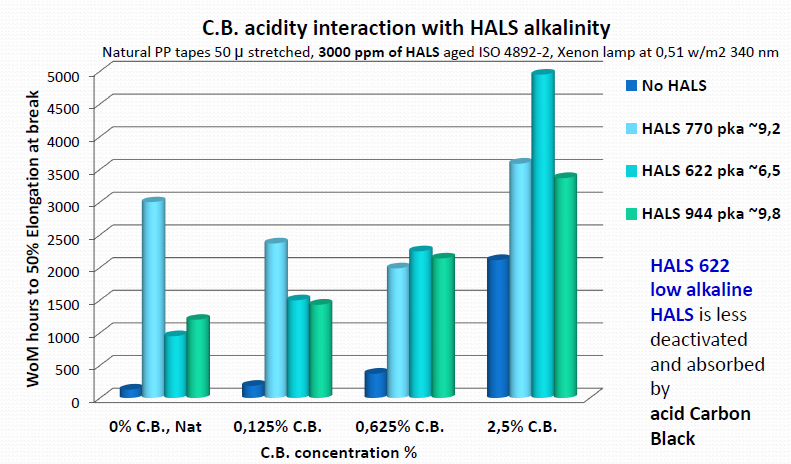 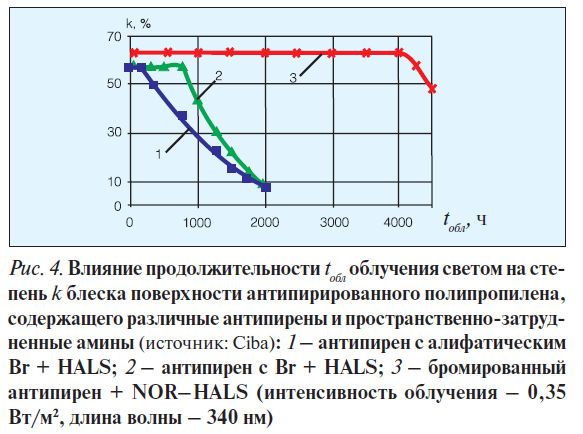 Причина -  протонирование пиперидинового азота в присутствии HBr
Причина -  протонирование пиперидинового азота кислотосодержащими примесями сажи.
Последствия: 
Ухудшение эксплуатационных свойств
Последствия: 
Ухудшение эксплуатационных свойств
Митигация: 
Применение замещенных HALS
Применение синергических УФ систем
Корректный выбор системы антипиренов
Митигация: 
Применение замещенных HALS
Применение синергических УФ систем
ПолиЛаб – антагонизм добавок
12
21.06.2022
Взаимодействие фенольных АО с остатками каткомплекса ZN
Антагонизм UVA (бензофенон) и стеарата кальция
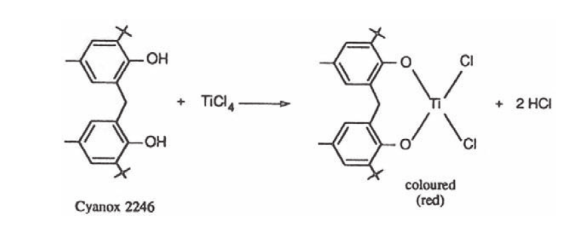 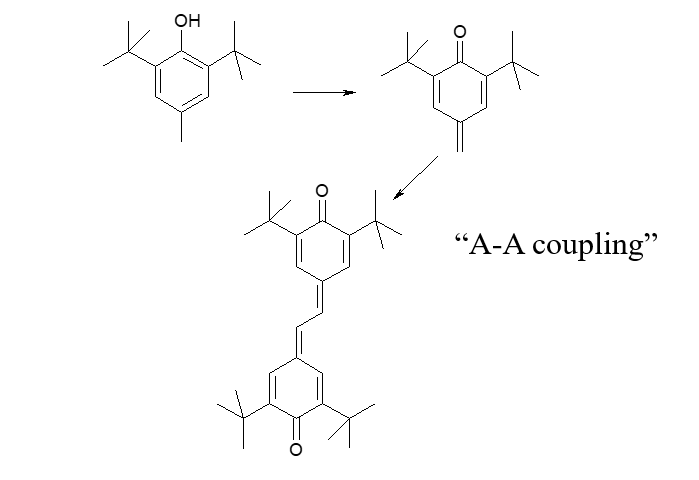 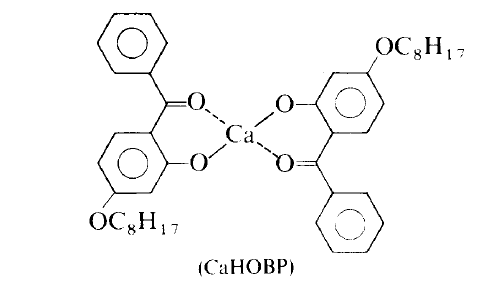 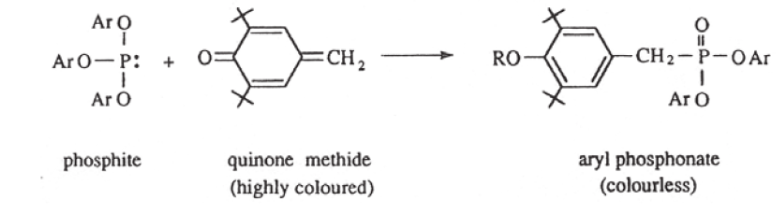 Последствия: выраженный желтый оттенок в присутствии АО1330 (без ущерба для прочих свойств)
Последствия: выраженный желтый оттенок (без особого ущерба для УФ-стабильности)
Митигация: 
выбор фосфитов (кейс с ГСР (АО1330))
Более эффективная дезактивация каткомплекса
Митигация: замена на  UVA других типов (бензотриазолы)
ПолиЛаб – антагонизм добавок
13
21.06.2022
Белые пигменты и стекловолокно
Причины: травмирование стекловолокна частицами TiO2 (краями пластинок)
В равной мере относится и к ПП
Тема, в частности, актуальна в трубах PPR со средним слоем из ППСВ они всегда окрашиваются, как правило, TiO2. Использование дробленки в среднем слое.
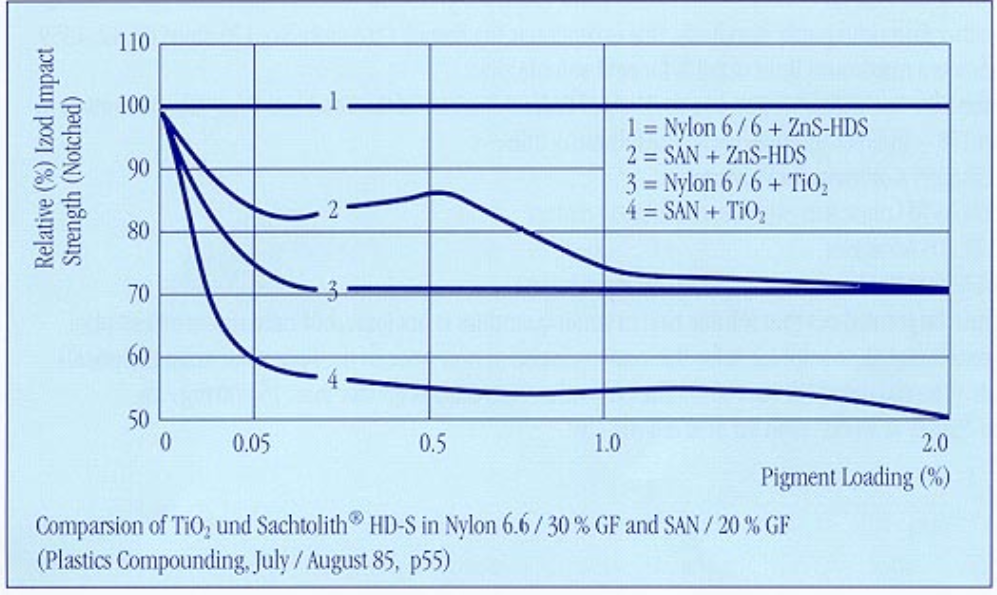 Последствия: 
Ухудшение эксплуатационных свойств труб; 
Средний слой перестает выполнять функцию снижения CLTE
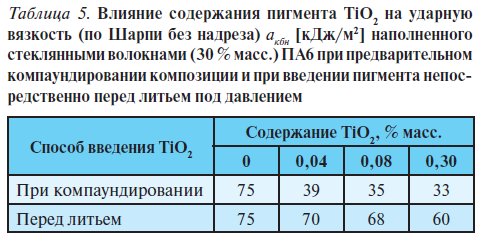 Митигация: 
Применение ZnS (дополнительный бонус – хлоростойкость)
Минимизировать использование дробленки композитных труб с TiO2 в среднем слое
ПолиЛаб – антагонизм добавок
14
21.06.2022
[Speaker Notes: ZHT-4V: Product in wich Zinc has been incorporated for improved color]
SiO2 + Эрукамид
SiO2 + ZnSt
Отмечен антагонизм между эрукамидом и стеаратом цинка. Witco Corp. обнаружили деградацию эрукамида в присутствии ZnSt. 
В присутствии ZnSt при 200 °C теряется до 20% эрукамида, и из этих 20% до 7% переходит в нитрил
Гипотеза: комплексование аминогруппы ионами цинка (в отличие от кальция) как промотор дальнейших превращений

Митигация: использование стеарата кальция, DHT или ZnO
SiO2 сам по себе не влияет на YI, но в присутствии эрукамида (800 ppm) YI возрастает.
Это связывают с образованием окрашенного эруконитрила, который образуется в результате деградации эрукамида на поверхности SiO2   при повышенных т-рах и давлении. Считается, что процесс катализируется микропримесями Fe2O3 в неорганических антиблоках (в т.ч. природных)
Те же микропримеси Fe2O3  могут катализировать деструкцию эрукамида с образованием альдегидов с низким порогом запаха. 

Митигация – корректный выбор марки эрукамида и антиблока.
15
21.06.2022
ПолиЛаб – антагонизм добавок
Спасибо за внимание!

Вопросы?
Название презентации. Мероприятие
16
21.06.2022